Budget Controls for Program Effectiveness
Webinar Date: Thursday, July 16, 2015
Presented by:
Office of Grants Management
U.S. Department of Labor
Employment and Training Administration
Where are you?
Enter your location in the Chat window – lower left of screen
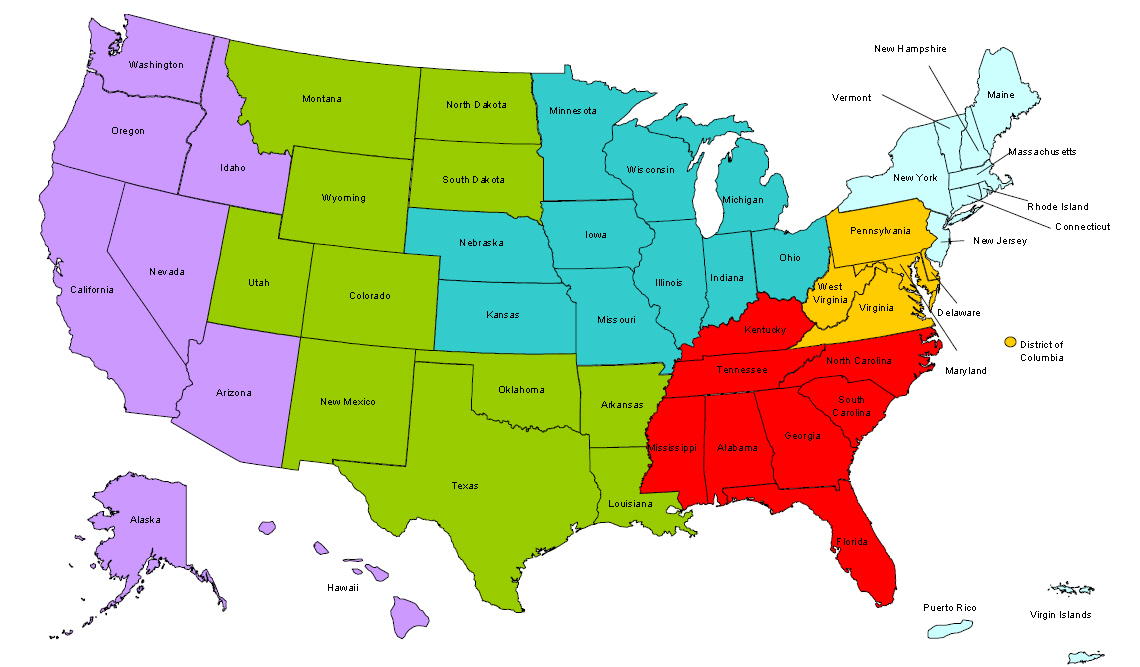 #
2
Why This Session Is Needed
Uniform Guidance changes the process of budget modifications
Budgets provide a blueprint for managing your grant to achieve maximum effectiveness
Budget controls are a necessary and vital tool for an entity's management to control costs and help management anticipate potential problems on a timely basis.
There are tools that you can use to manage your costs in compliance with requirements
Module Objectives
•    Understand the processing of budget modifications for discretionary DOL-ETA grants
•    Describe how accounting information is tracked and compared against budget
•    Explain what kind of grant actions can arise from budget analysis
•    Understand the link between budget controls and program effectiveness
•    Identify common mistakes
4
Knowledge Check
On a scale of 1 (lowest) to 5 (highest), rate your knowledge and understanding of the following by circling the appropriate number in the middle column of the sheet, labeled Pre-Training, for each of the statements.

I am fully aware of the requirements for budget controls  
I know the format of the federally required budget and how to obtain data
I understand the various methods for budget analysis
I know the grant actions that may result from budget analysis
I am aware of the consequences that arise from failure to comply
BASIC PRINCIPLES AND UNIFORM GUIDANCE CHANGES
#
6
What are Budget Controls?
Internal control system 
Designed to provide methods to ensure costs are in line with projections
“planned vs. actual” analysis
Require approval from Federal agency for certain items of cost
Identify potential performance issues
Key Uniform Guidance Changes
2 CFR 200.302  Financial management.
Financial Standards 200.302(b)(5)
Comparison of expenditures with budget amounts

200.308  Revision of budget and program plans
200.308(e) Authority to restrict transfer of funds
Discretionary Recipients
IMPORTANT CHANGE -  BUDGET MODIFICATION & PRIOR APPROVAL PROCESS
For funds awarded after December 26, 2014, requests for budget modifications must be submitted in writing at least 30 days before the effective date of any change
For grants that exceed the Simplified Acquisition Threshold ($150,000), ETA has the option to require prior approval if budget changes exceed 10% of the total grant award 
See 200.308(e), 2900.9, and 2900.10
Replaces previous requirement that all changes in salaries and fringe benefits required Grant Officer approval
Uniform Guidance-DOL Exception
Several DOL exceptions at 2 CFR 2900.9-12
2900.9 Revision of budget and program plans.
Award does not constitute prior approval of those items requiring prior approval
2900.10  Prior approval requests. 
Must request prior approval actions at least 30 days prior to the effective date of the requested action
Uniform Guidance-DOL Exception (2)
2900.11  Revision of budget and program plans including extension of the period of performance
Must request prior approval for an extension to the period of performance 
2900.12  Revision of budget and program plans approval from Grant Officers.
Unless otherwise noted in the Grant Agreement, prior written approval must come from the Grant Officer (See 200.308(d))
Standard Form 424A
 (SF-424A)
Required budget format
As contained in the grant agreement
Assists to ensure budget controls in place
By object class as linked to recipient expenditure records
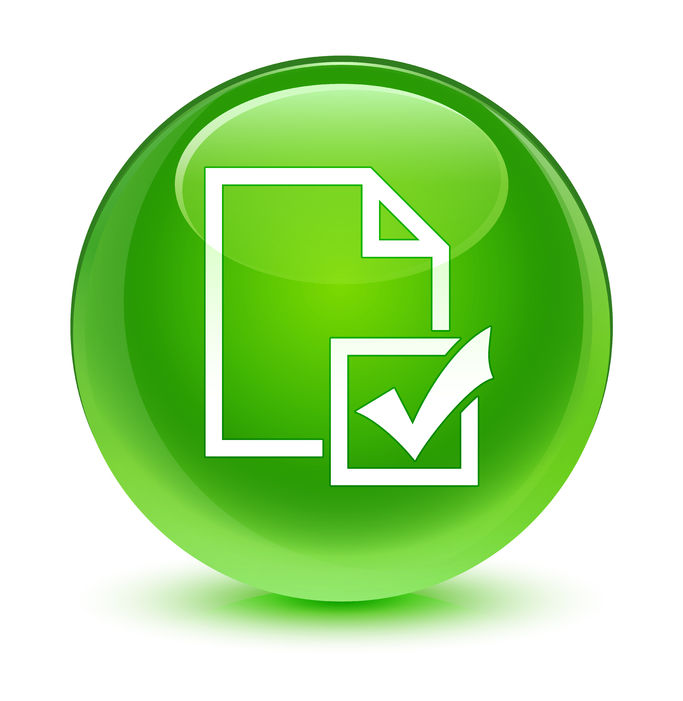 Budget Narrative
Clearly written narrative
Links appropriate resources to meet project objectives
Budget in line with resources requested
Qualifications of key staff sufficient to assure proper direction, management and completion of the project
BUDGET PURPOSE AND PREPARATION
#
14
Budget Purposes
Quantify planned actions & activities
Facilitate communication
Including program and fiscal staff and management
Allocate resources
Benchmark in comparing actual results
Basis for evaluating and improving performance
Basis for course correction
SF-424A Budget Categories
Additional Items to Track
Administrative costs
Program costs
Cost limitations
E.g., support costs
Match requirements
Direct costs
Cost allocation plan
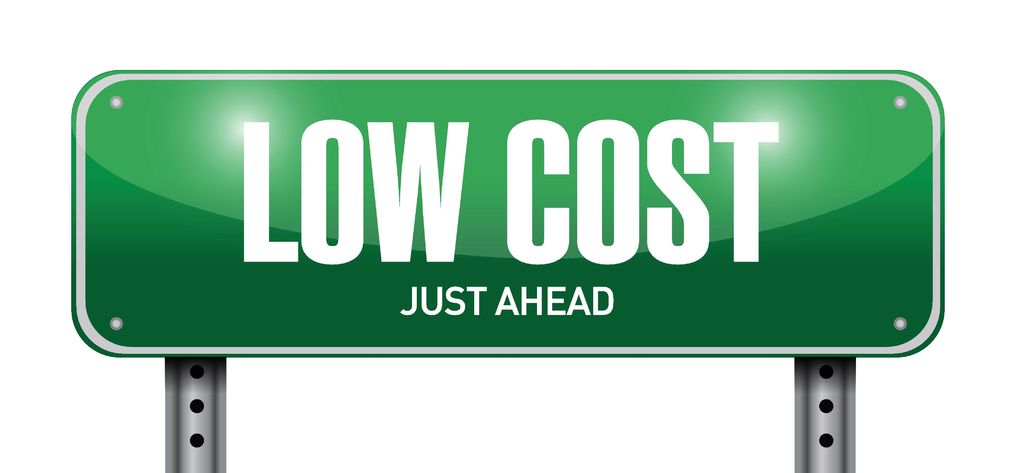 Budget Controls
Accounting records need to track to budget categories
Linking spreadsheets or chart of accounts
Spending according to quarterly budget estimates
Spending within approved line items
Awardee level
Subawardee level
Budget Controls (2)
Monitor costs and make adjustments
Pass-through entity level
Subrecipient levels
Indication of potential modification needs
To redirect unused funds for more effective utilization
To make administrative adjustments for unanticipated changes
BUDGET ANALYSIS AND USE
#
20
Components of Budget Analysis
Compare actual results with budget plan
All budget categories
At least quarterly but more often if red flags
Identify significant variances
Analyze cause(s) of variances
Identify and take appropriate corrective action
Conduct trend analysis over time
Compare results from one period to the next
Track impact of corrective actions
Combine the analysis of financial and program performance indicators
Budget Analysis Worksheet
Total Expenditure Analysis
Tracking Overall Expenditures
Overall expenditures
Is the grant “on-track”?
Spending too fast or too slow?
Are costs proportionate to outcomes?
Where does data come from?
Grant books of account as reported
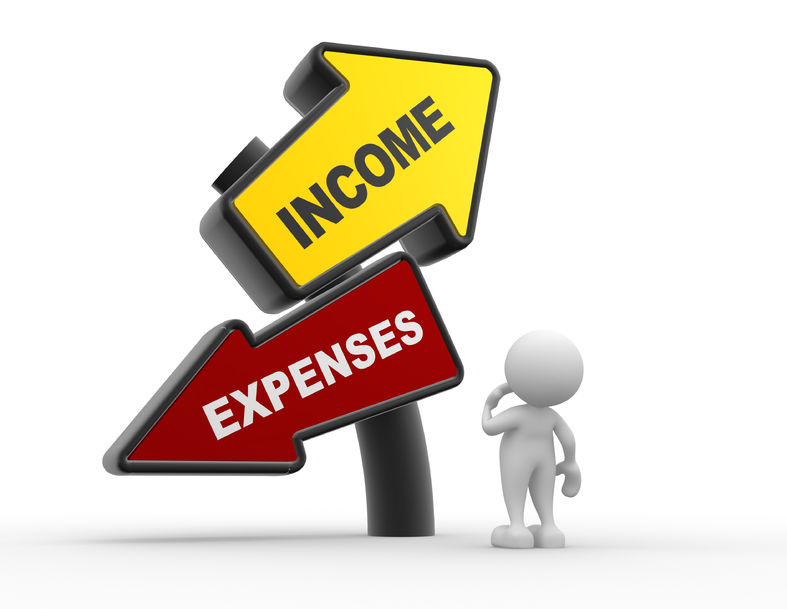 Administrative Costs Analysis
Tracking Administrative Expenditures
Administrative expenditures
Are costs appropriately reported?
Are your costs within limitation?
Is your expenditure rate “too fast” or “too slow”?
Where does data come from?
Grant books of account
ETA 9130
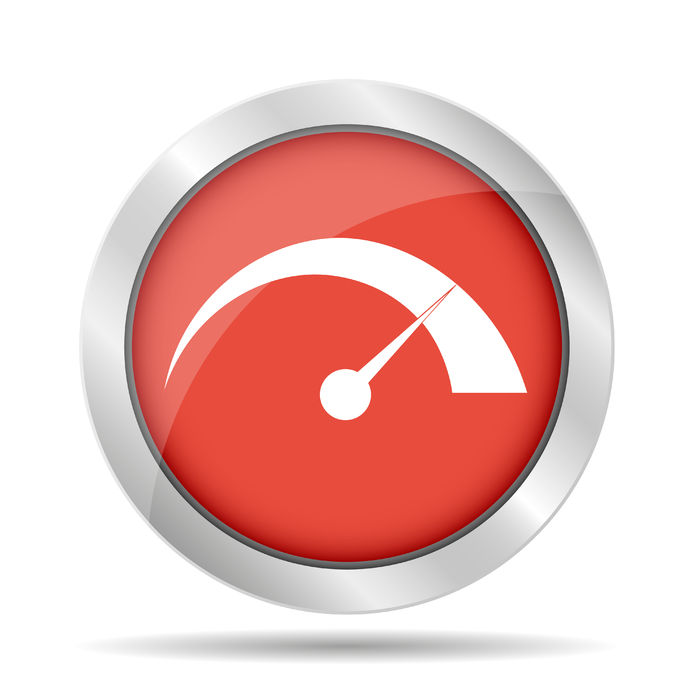 Match Expenditures
Tracking Match Expenditures
Match expenditures (if required)
Are you reporting required match?
Is match generated at an appropriate rate?
Where does the data come from?
SF-424A, Section C, Line 8e (Requirement)
Books of account as reported on ETA 9130
Not applicable to formula or most discretionary programs
Performance Analysis
Tracking Outcomes
Enrollment or performance outcomes
“On-track” to meet service outcomes of grant?
Phased training transitions?
Curriculum development?
Performance standards?
Where does the data come from?
Data provided on quarterly narrative reports
Data provided on the quarterly performance reports
Combined Analysis
Combined analysis of financial and program results at the end of the 5th quarter of a 12 quarter period of performance
41.67% of grant time elapsed
27.66% of total award expended
51.54% of allowable admin costs expended
34.68% of required match expended
42.75% of total planned enrollments
39.06% of planned training enrollments
Analyze the Results
Are expenditures consistent with the budget?
Have you exceeded any budget line item(s)?
How??
Planned vs. actual analysis
Trend analysis over time
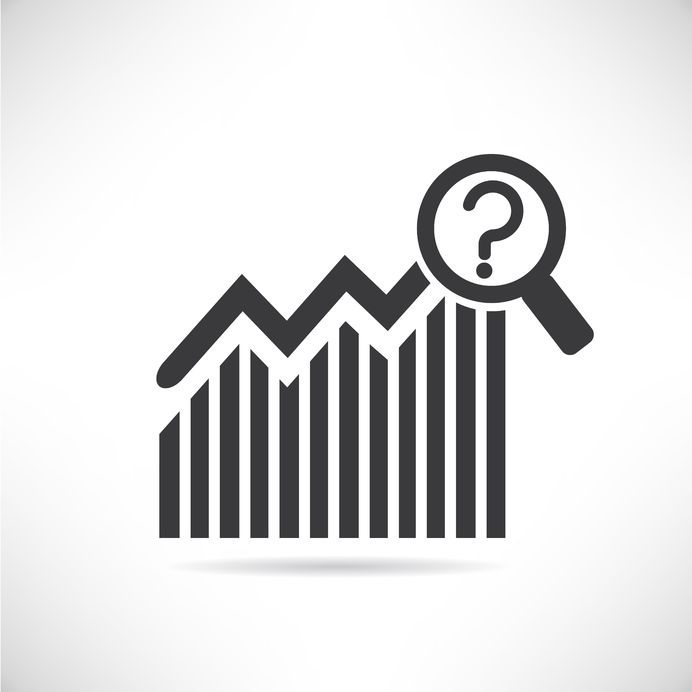 Analyze the Results (2)
Grant start-up
Too slow or too fast
Single large item purchases
Look for trends over time
Continued under or over spending
Comparisons with performance data
Analysis should be performed quarterly
What do you do with results?
Determine compliance with budget control requirements
Identify if budget modification may be needed:
Is there a need to move funds between categories?
Review requirements of 200.308 and 2900.12 to determine if Grant Officer approval is required prior to moving funds among line items
Common Mistakes
Consequences of Lack of Budget Controls
Primarily:  failure to compare planned expenditures to actual expenditures
Failure to have link between budget categories and chart of accounts
Failure to control expenditures 
Modifications not requested timely
Over-expenditure or under-expenditure
Failure to link financial and program performance
Failure to communicate
Knowledge Check
On a scale of 1 (lowest) to 5 (highest), rate your knowledge and understanding of the following by circling the appropriate number in the final column of the sheet, labeled Post-Training, for each of the statements.

I am fully aware of the requirements for budget controls  
I know the format of the federally required budget and how to obtain data
I understand the various methods for budget analysis
I know the grant actions that may result from budget analysis
I am aware of the consequences that arise from failure to comply
#
36
Key Concepts
You should know and understand the components of the budget and how this is used to monitor program and financial activity
The requirements for budget controls and analysis are contained in the Uniform Guidance
There are a number of tools available for use in performing budget analysis
All financial activity should also be compared to performance activity to achieve effectiveness
Administrative costs
Administrative Costs
Not every program uses same definition
Not all grants have same limits
Includes Direct and Indirect Administrative Cost
Reporting on 9130 Line 10f
Administrative v. Program:Administrative Costs
Costs associated with carrying out administrative and general management functions
Accounting, Budgeting, Payroll, Procurement, Cash Management
Facilities, Property Management, Insurance, Personnel
Monitoring, Audit, Investigations, Incident Reports, Resolution activities
General legal, Human Resources 
Automated systems, maintenance, equipment
Any contract or sub-award that is “administrative” in function
Administrative v. Program:Administrative Costs
Costs associated with carrying out administrative and general management functions
Accounting, Budgeting, Payroll, Procurement, Cash Management
Facilities, Property Management, Insurance, Personnel
Monitoring, Audit, Investigations, Incident Reports, Resolution activities
General legal, Human Resources 
Automated systems, maintenance, equipment
Any contract or sub-award that is “administrative” in function
Administrative v. Program:Program Costs
Costs directly associated with the functions dealing with participants and training are program costs
Costs not considered administrative in             definition or nature
Costs related to participants; direction, supervision, management, tracking
Costs related to training, providers, LMI, performance
Cost directly associated with a program activity or participant
Match
43
Basic Criteria for Match
200.306(b) provides the following criteria:
Verifiable in recipient records
Not used to support another Federally funded program
Necessary and reasonable 
Allowable cost under Cost Principles
Not paid with Federal funds
Provided for in approved budget
Conform to other applicable Uniform Guidance provisions
DOL exception at 2900.8
Contributions are accounted for as funds are expended
Basic Criteria for Match
200.306(b) provides the following criteria:
Verifiable in recipient records
Not used to support another Federally funded program
Necessary and reasonable 
Allowable cost under Cost Principles
Not paid with Federal funds
Provided for in approved budget
Conform to other applicable Uniform Guidance provisions
DOL exception at 2900.8
Contributions are accounted for as funds are expended
Two Types of Match Expenditures
Non-Federal Cash expenditures
Funds or services provided and paid for by recipient or subrecipient from non-Federal funds
Payment for services that are allowable under the grant
3rd party cash contributions to recipient that are spent by the recipient on allowable costs
In-kind contributions
Products, space or services provided by a third party organization and not paid for by recipient or subrecipient
Both cash and in-kind contributions must be for activities that are allowable under the grant
Match Examples
Personnel services not paid for with grant funds or other Federal funds
Grantee/subrecipient staff 
3rd party services not paid for with grant funds
Equipment & supplies expended by the grant but not paid for with grant funds
Unrecovered or unclaimed indirect costs
Donated Space
Other recipient/subrecipient resources used to support the grant but not charged to the grant 
Meets the standards for allowable costs to the grant but are not charged to grant funds
Match Exclusions
Costs 
Paid for with Federal funds 
Used as match for another Federal program
Construction/purchase of facilities (WIA)
Except YouthBuild
Expenditure of program income
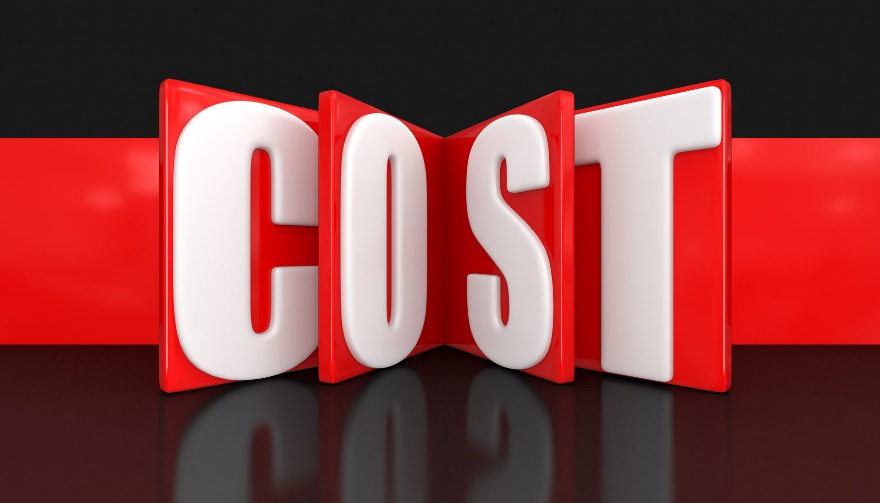 In-Kind Contribution Examples
Personnel services
Volunteers or paid non-recipient staff 
Services provided by a third party
Equipment & supplies donated for grant use
Space donated for grant use
Valuation standards in prior Circulars
29 CFR Part 97.24(b)(7) governments
29 CFR Part 95.23(c-h) non-profits
Valuation standards in Uniform Guidance
2 CFR 200.306 and .434
Valuation of In-Kind
200.306 and 200.434
Personnel Services
Individual performing regular job activity
Regular rate of pay + allocable fringe benefits
Individual performing other volunteer services
Rates consistent with recipient pay for like work or
Rates of pay for similar work in the local area
Include reasonable amount for fringe benefits
Valuation of In-Kind (2)
Loaned equipment: Fair rental value
Donated Supplies
Fair market value at time of donation
Donated equipment or supplies 
Fair market value at time of donation or
Depreciation [when item has long term value]
Donated space use 
Fair rental value of comparable space
Depreciation
Donated buildings and land 
Depreciation
Documentation
Source documentation 200.306(b)
Recorded in books of account
Included in audit scope & review
Support for 3rd party contributions
Verifiable from subrecipient records or
Maintained by recipient
Methods used to value in-kind
If not expended and not in the financial records, it does not qualify as match
Same type of financial records needed for match as for grant expenditures
Common Errors
Do not verify 3rd party records to support claimed match
Need to monitor
3rd parties do not retain match records
Need to collect records or ensure their proper storage
Rely on letters of intent and undocumented assurances
Not acceptable documentation
Staff costs as match not supported
Need time records to support
Value of in-kind contributions not documented or supported
Apply same standard as with direct grant expenditures
Use valuation methods cited in this training
Cannot be counted as BOTH match/leveraged resource and allowable grant cost
Closeout
If required match is not met:
Determination whether required by statute or regulation
If required under statute or regulation, federal share is proportionally reduced
Shortfall may affect future award potential
Remember that required match must be reported on the ETA 9130 under line 10.j., Total recipient share required
When leveraged resources are not met:
No formal penalty
May affect future funding
Recipient Share
10j. Total Recipient Share Required: = Required Match
10k. Recipient Share of Expenditures
10l. Recipient Share of Unliquidated Obligations
10m. Total Recipient Share [Calculated]
10n. Remaining Recipient Share to be Provided [Calculated]
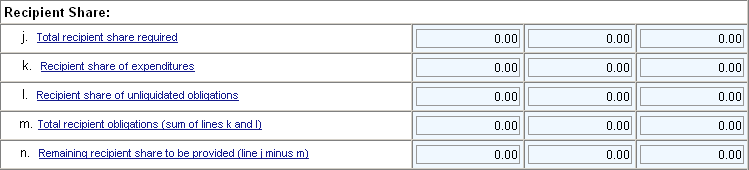 Recipient Share (2)
10l. - Unliquidated Obligations
10m. - Total Recipient Share (Calculated)
10n. - Remaining Recipient Share to be Provided Balance of Match not yet provided. (Calculated)
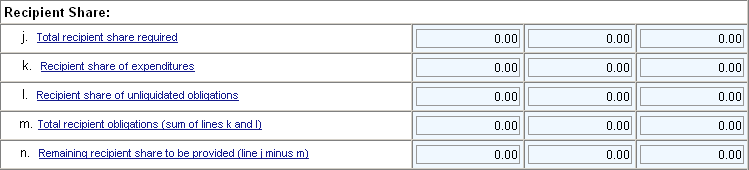 “Get your facts first, then you can distort them as you please.”
-Mark Twain
THANK YOU!
PLEASE COMPLETE YOUR EVALUATIONS
Please enter your questions in the Chat Room!
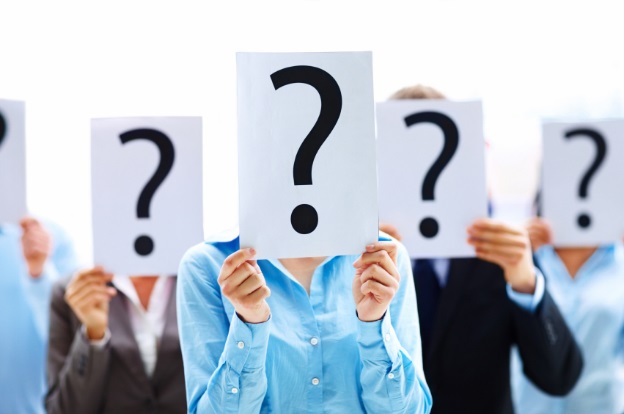 #
58
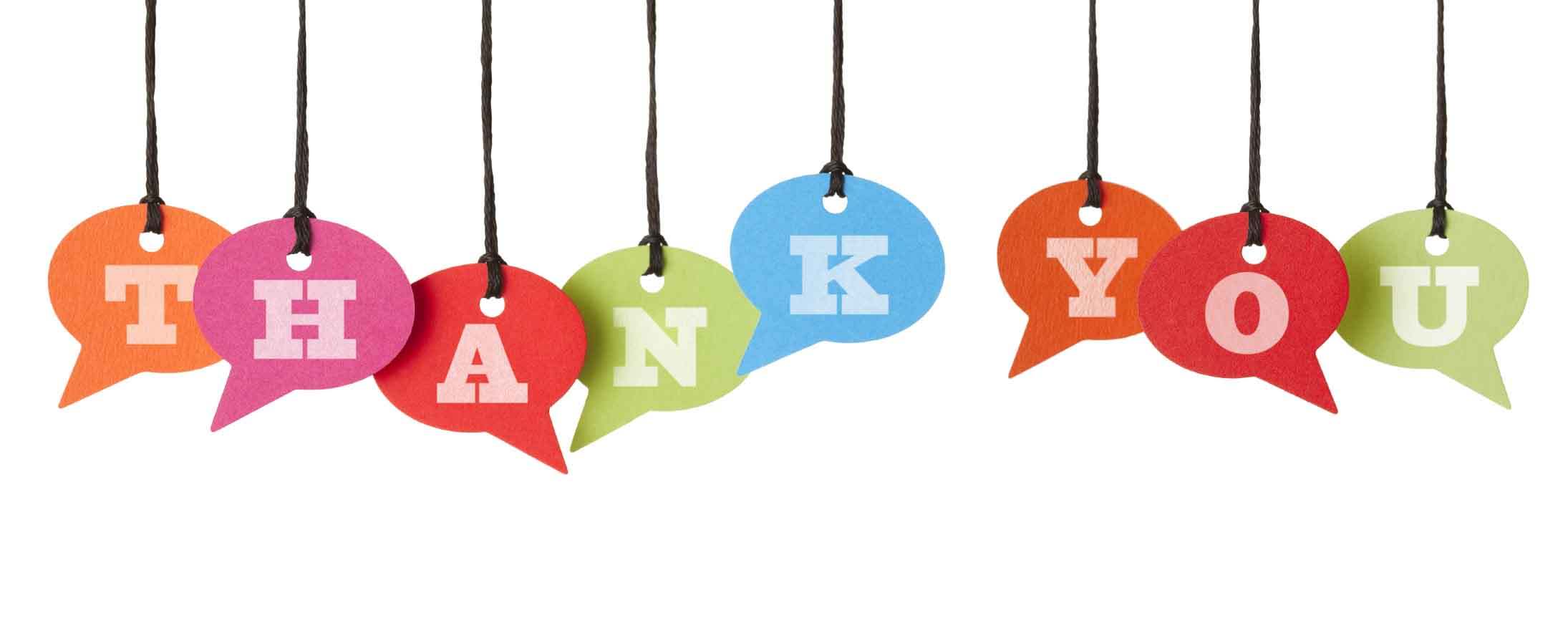 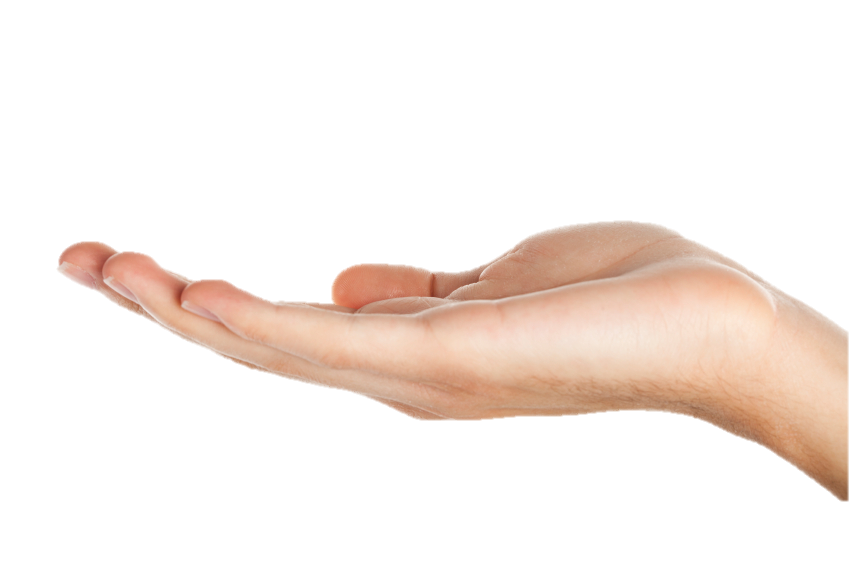 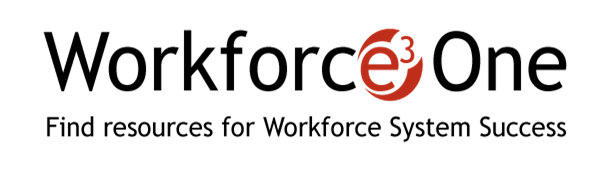 www.workforce3one.org